ИСТОРИЈА9. РАЗРЕД
НАСТАВНИК 
ДАВОР БАРДАК
ОШ “ЂОРЂО ПАНЗАЛОВИЋ” ОСИЊА
АГРЕСИЈА  ЈАПАНА, ИТАЛИЈЕ И ЊЕМАЧКЕстр. 80
УВОД

 КОЈЕ СУ БИТНЕ ОДРЕДБЕ ВЕРСАЈСКОГ МИРОВНОГ УГОВОРА?

 КОЈЕ СУ ДРЖАВЕ БИЛЕ НЕЗАДОВОЉНЕ ВЕРСАЈСКИМ ПОРЕТКОМ?
АГРЕСИЈА ЈАПАНА НА КИНУ
1931. године  Јапан окупирао Манџурију
Сјевероисточна покрајина Кине – Манџуко.
Јапан излази из Друштва народа.
Јапанско-кинески рат 1937. године.
У Кини борба за власт између Куоминтанга и Комунистичке партије.
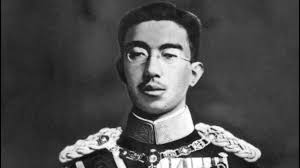 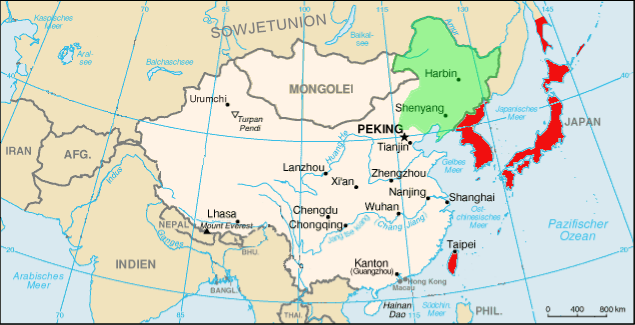 РУШЕЊЕ ВЕРСАЈСКОГ ПОРЕТКА
1932. године Њемачка је отказала плаћање ратне штете.
Иступа из Друштва народа.
Италија 1935. године напада Етиопију.
1936. године Њемачка војска је умарширала у Рајнску област.
“Дух Версаја коначно уништен” Адолф Хитлер.
Француска и Енглеска без одлучних реакција.
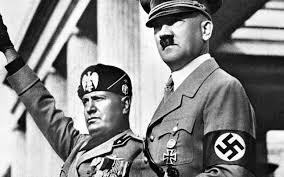 Бенито Мусолини и Адолф Хитлер
ГРАЂАНСКИ РАТ У ШПАНИЈИ
1936. године побуна у војсци против Народног фронта.
Вођа побуне Франциско Франко.
Народни фронт:
		- Социјалистичка и
		- Комунистичка партија.
Побуну су помагале Њемачка, Италија и Португал
Народни фронт је помагала СССР
		-  Југословенски добровољци учесници у рату.
1939. године Франко осваја власт у Мадриду.
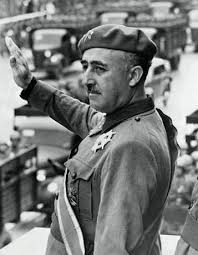 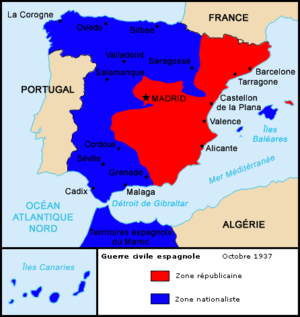 АНШЛУС И МИНХЕНСКИ СПОРАЗУМ
Март 1938. године Хитлер је извршио “аншлус”припајање Аустрије Њемачкој.
Судети - област са њемачком већином становништва у Чехословачкој.
Минхенски споразум - септембар 1938. године
		- потписали Њемачка, Италија, Француска, Велика 	Британија.
		- Припајање Судета Њемачкој.
Марта 1939. године Адолф Хитлер је припојио остатак Чешке.
1939. године Италија без отпора заузима  Албанију.
АНШЛУС И МИНХЕНСКИ СПОРАЗУМ
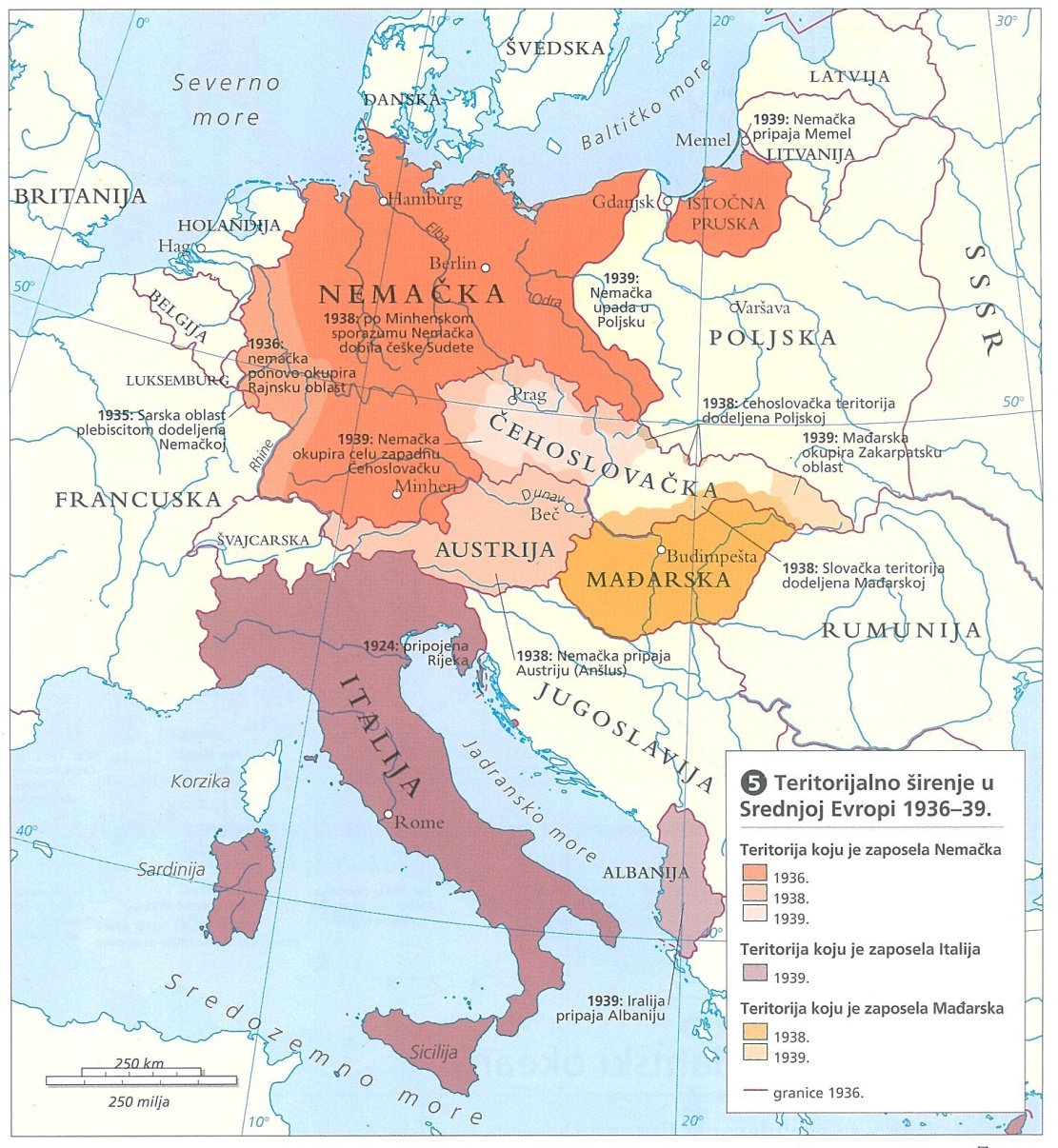 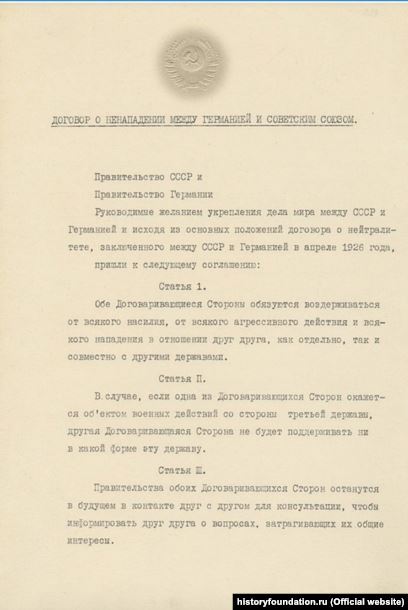 ПАКТ РИБЕНТРОП-МОЛОТОВ
Припајање слободног града Данцинга (Гдањска).
Гаранције Британаца и Француза Пољској.
Пакт Њемачке и Совјетског Савеза:
		- 23. август 1939. године
		- уговор о међусобном ненападању.
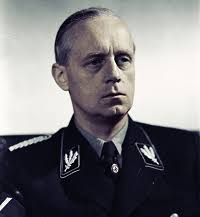 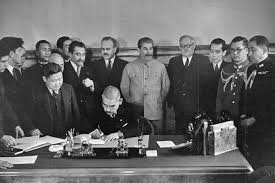 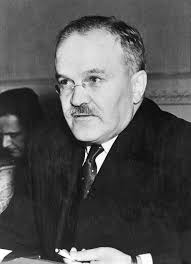 Потписивање споразума
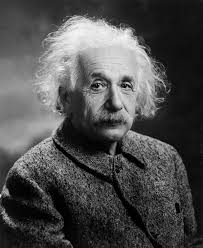 ТЕМАТСКО ПОНАВЉАЊЕ  ГРАДИВАСВИЈЕТ ИЗМЕЂУ ПРВОГ И ДРУГОГ СВЈЕТСКОГ РАТА (1918-1939)ХРОНОЛОГИЈА  ДОГАЂАЈА
1919-1920. Версајска мировна конференција.
 Друштво народа.
 Велика економска криза 1929-1933. године.
 Научни и технички напредак:
 Алберт Ајнштајн,
 синтетички материјал,
 телевизија и радио,
 пеницилин.
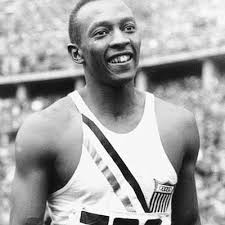 Бенито Мусолини (фашизам), Адолф Хитлер (нацизам), Јосиф Стаљин (комунизам).
 Парламентарна демократија Сједињене Америчке Државе.
 1931. године Јапан окупирао Манџурију
 1936. године Њемачка војска је умарширала у Рајнску област.
 Одржане Олимпијске игре у Берлину 1936. године.
 1939. године Франко осваја власт у Мадриду.
 Март 1938. године “аншлус”припајање Аустрије Њемачкој.
 Минхенски споразум 1938. године.
 Пакт Рибентроп-Молотов 1939. године.
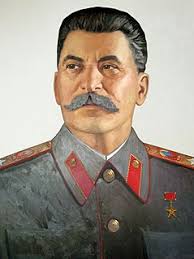 ДОМАЋИ ЗАДАТАК

ПРОЧИТАТИ И АНАЛИЗИРАТИ ТЕКСТ О ГАНДИЈУ НА СТРАНИ 83.
ОДГОВОРИТИ НА ПИТАЊА  НА СТРАНИ 83.